LE PMSI SSRQuand produire un RHS ?CORRECTION
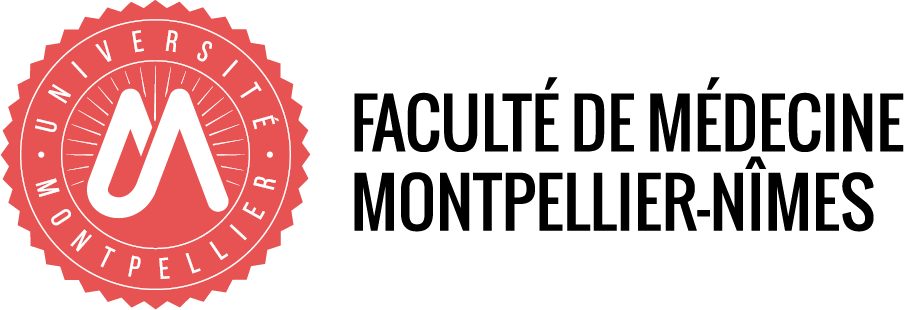 Année 2024 2025 – DU TIM – Rolande HEMERY
Les données médicales : Quand produire un RHS ?
Exemple 1
Mr X  est admis au CH de La Plume en service de chirurgie le 3/01/17 à 14H venant de son domicile pour fracture du col fémoral. Il est opéré le jour même et muté en SMR dans le service de médecine physique et de réadaptation le 12/01/17.
Il quitte l’établissement pour une unité de soins de longue durée le 31/01/17 vers 18 heures.
Corrige 1
Nombre de séjours SMR : 1
Entrée le : 12/01/2017
Mode entrée : 6 mutation
Provenance :1 court séjour
Nombre de RHS / séjour : 4 
Sortie le : 31/01/2017
Mode sortie : 7 transfert
Destination : 3 USLD
RHS 1      RHS 2     RHS 3      RHS 4
Les données médicales : Quand produire un RHS ?
Exemple 2
Mr X  est admis au centre hospitalier en service de chirurgie le 3/01 à 14H venant de son domicile pour fracture du col fémoral. Il est opéré le jour même et muté en moyen séjour dans le service de médecine physique et de réadaptation le 12/01
Il quitte l’établissement pour son domicile le 31/01 à 9 heures.
Corrige 2
Nombre de séjours SMR : 1
Entrée le : 12/01/2017
Mode entrée : 6 mutation
Provenance :1 court séjour
Nombre de RHS / séjour : 4 
Sortie le : 31/01/2017
Mode sortie : 8 domicile
Destination : _________
RHS 1	RHS 2       RHS 3    RHS 4
Les données médicales : Quand produire un RHS ?
Exemple 3
Mr X  est admis, en court séjour gériatrique le 03/01 en provenance de sa maison de retraite. Il est muté en SMR le 07/01 à 16H, puis de nouveau un passage en court séjour gériatrique le 13/01 à 9H pour une transfusion. Il retourne en SMR même UM le 14/01 à 14H.
Il quitte ce service pour la MdR le 31/01.
Corrige 3
Nombre de séjours SMR : 1
Entrée le : 07/01/2017
Mode entrée : 6 Mutation
Provenance : 1 court séjour
Sortie PIA le 13/01/2017
Mode de sortie: 0 Destination
Entrée PIA le 14/01/2017
Mode d’entrée: 0 provenance
Nombre de RHS / séjour : 5 
Sortie le : 31/01/2017 
Mode sortie : 8 domicile
Destination : 7 MdR
RHS 1   	RH S 2 	RHS 3	RHS 4       RHS 5
Les données médicales : Quand produire un RHS ?
Exemple 4
Mr X  est admis, en court séjour gériatrique le 03/01 en provenance de sa maison de retraite. Il est transféré en SMR dans UM1 le 07/01 à 16H, puis de nouveau un passage en court séjour gériatrique le 13/01 à 9H. Il retourne dans le SMR gériatrique le 14/01 à 14H dans UM2. Il quitte ce service pour la MdR le 31/01.
Corrige 4
Retour le : 14/01/2005 dans UM2
Mode entrée : 0 transfert provisoire
Sortie  le : 31/01/2005
Mode sortie : 8 domicile
Destination : 7 MdR
1 séjour avec  6 RHS

Entrée le : 07/01/2005 dans UM1
Mode entrée : 7 transfert
Provenance : 1 court séjour
Transfert provisoire le : 13/01/2005
Mode sortie : 0 transfert provisoire
UM 1         RHS 1         RHS 2 
UM 2                              RHS 3         RHS 4         RHS 5          RHS 6
Les données médicales : Quand produire un RHS ?
Exemple 5
Mr X  est admis, en service de médecine le 03/01. Il est muté le jour même en unité A de SMR à 19H. Il est muté le 14/01 en unité B de SMR, puis le 25/01 en unité C de SMR.
Il quitte l’établissement pour le service de chirurgie du CH voisin le 4/02.
Corrige 5
Unité A : du 3 au 14/01/2005  2 RHS
Le 14/01 6-mutation/ destination-2 SMR  en unité B
Unité B : du 14 au 25/01/2005 3 RHS
Le 25/01 6-mutation /destination 2-SMR  en unité C
Unité C : du 25 au 04/02/2005 2 RHS

Sortie le : 04/02/2005
Mode sortie : 7 transfert    Destination : 1 court séjour
Nombre de séjours SMR : 1
Entrée le : 03/01/2005
Mode entrée : 6 mutation
Provenance : 1 court séjour
Nombre de RHS : 7 RHS
Unité A	          RHS 1  	       RHS 2
Unité B	                                 RHS 3	       RHS 4	      RHS 5
Unité C	                                                                                    RHS 6           RHS 7